Visualization of query processing over large-scale road networks
By Undergraduate Group 2: Stuart McKaige, 
Jonathan Winder, Govinda Baweja, Joshua Ryder
Problem Definition
Trip planner query (TPQ) on a probabilistic time-dependent graph (PT-Graph)
Min travel time between multiple points (with staying time)
Uncertain edge-delay function (UDF)
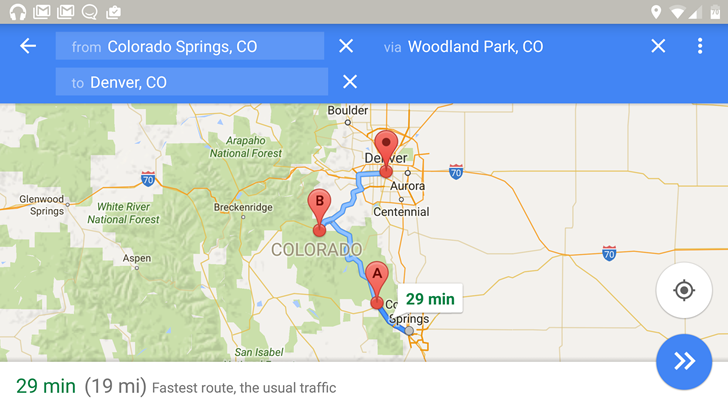 [2]
Importance
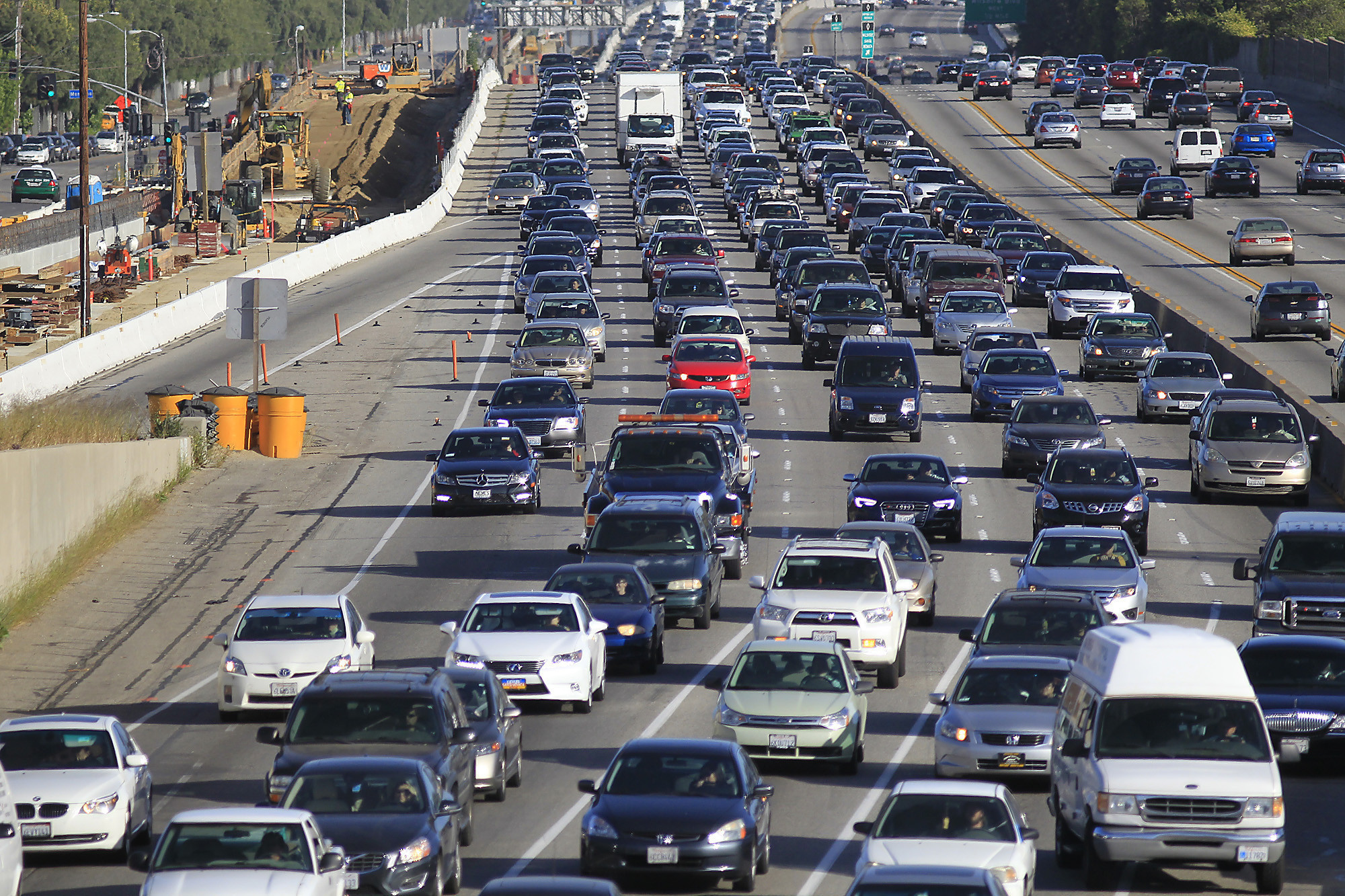 Trip planning
Time changing road conditions
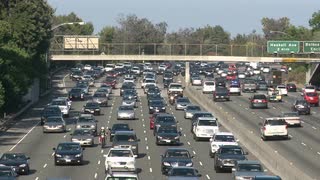 [3]
Short comings
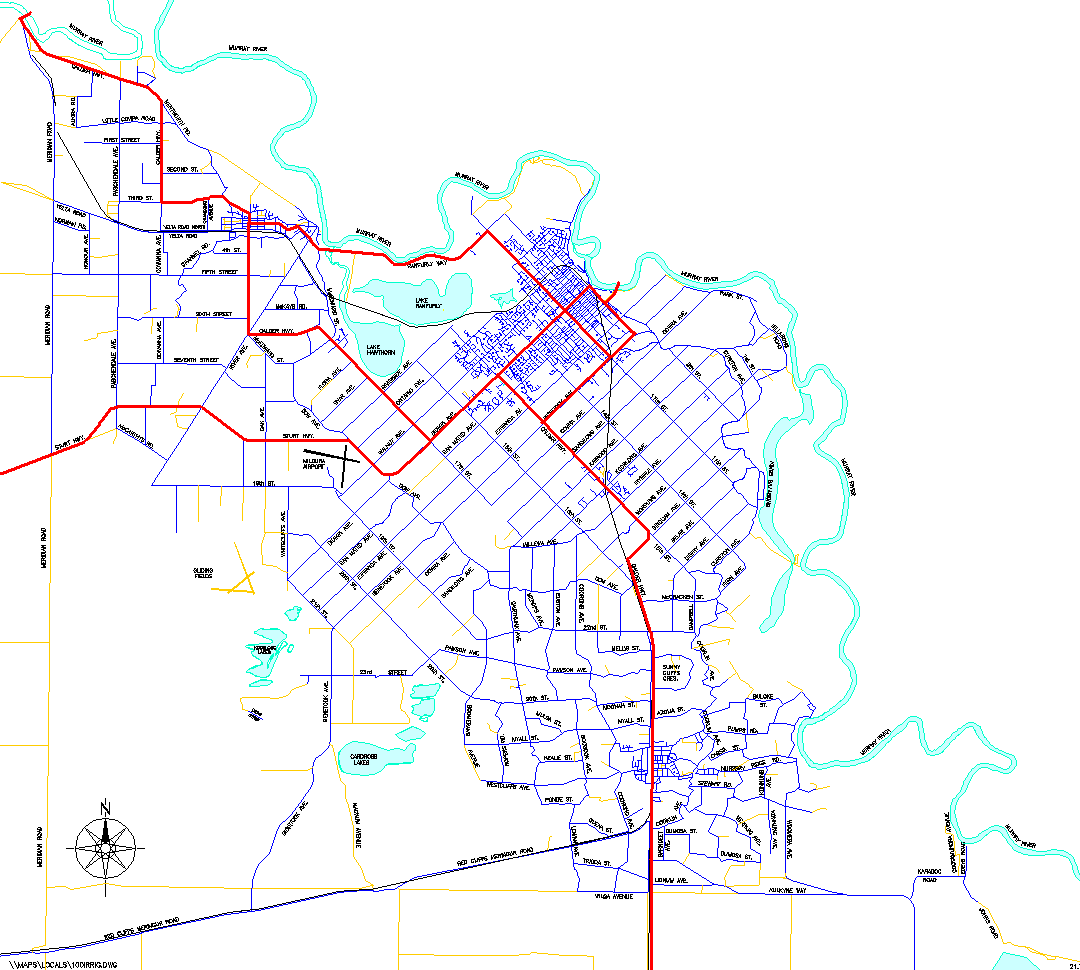 Assumed exact traffic information is available
Other methods consider edges with probability of existing
Scaling efficiency
[4]
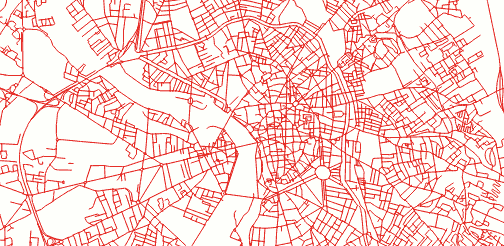 [5]
Big Picture
Filter and refine
Filter phase prune to weed out false alarms
Refine phase remaining candidates are refined and given as the answer
Filter phase (Time interval pruning)
Filter phase (Probabilistic pruning)
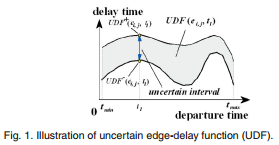 [1]
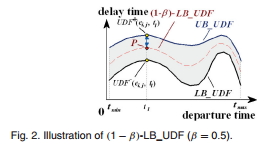 [1]
Pre-Computation
Distance Bound Derivation (lower and upper bound) for the shorted path
Velocity Bound Derivation
Traveling time interval
(1-beta) maximum velocity function
Indexing
Hierarchical tree index
Pruning
Distance bounds between two query points in a node
Distance bounds for a path with multiple query points in a node
Traveling time interval with nodes
Departure time interval from a node
Traveling time among nodes
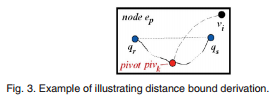 [1]
Refine phase and Algorithm
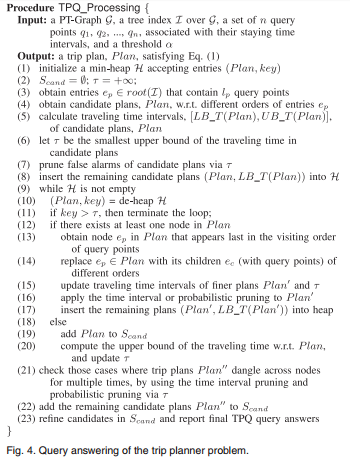 Minimum heap
Index traversal
Refine by calculating best plan confidence
analysis
[1]
Implementation, Resources Used
Apache, MySQL through XAMPP

PHP, JavaScript – Languages Used

Google Maps API – Visual (JavaScript Based)

Denver Road Network – Dataset
http://crisp.cs.du.edu/datasets
Point Selection
Selecting a Point for Start and Finish
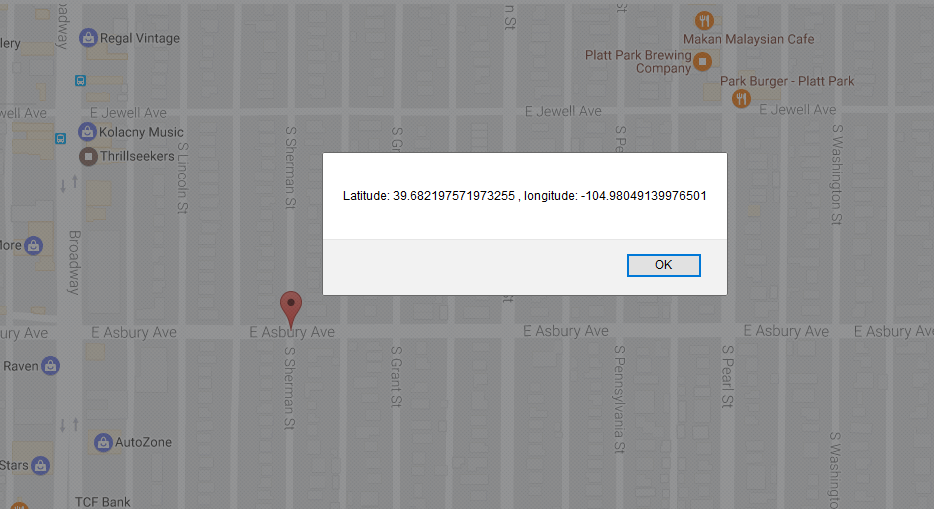 Fig 5: Illustration of point selection
Pruning Data
Pruning Data through use of MBR

MBR set by min Latitude/Longitude and max Latitude/Longitude plus an added buffer.

Prune routes that take you outside of the           MBR + Buffer range.
Finding a Route
Road Data
Node ID
Road Type
Length
Connected Nodes
Road Conditions
Speed Limit
Rush Hour
Weather
Shortcomings, Performance Issues
Lack of Historical Data for Proper Weather Predictions.

Lack of information on what roads are more      likely to be congested during rush hour.

Computational Time increase for larger MBRs 

Google API Free user Limitations
Results
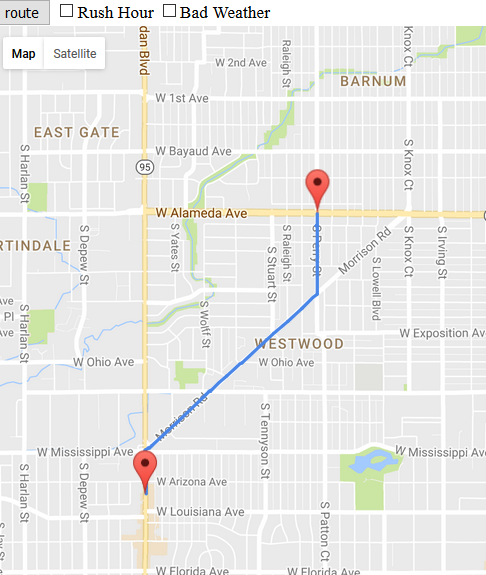 Figure 6: Showing normal route vs alternative for rush hour
Any Questions?
References:
X. Lian and L. Chen, "Trip Planner Over Probabilistic Time-Dependent Road Networks," in IEEE Transactions on Knowledge and Data Engineering, vol. 26, no. 8, pp. 2058-2071, Aug. 2014.doi: 10.1109/TKDE.2013.159
http://www.androidpolice.com/2016/04/14/psa-google-maps-for-android-can-navigate-to-multiple-destinations-with-a-little-help-from-a-desktop/
http://www.latimes.com/local/lanow/la-me-ln-tunneling-under-sepulveda-pass-big-gamble-to-ease-traffic-nightmare-20160311-story.html
http://lgam.wikidot.com/road-network
http://blog.mathieu-leplatre.info/use-postgis-topologies-to-clean-up-road-networks.html